JavaLessons 28 – 32
Mr. Kalmes
Learning Targets
I will be able explain what an infinite loop is
I will be able to implement error checking into my code
I will be able to create an accumulator in my code
I will be able to create the dice game Pig
Lesson 28
Type the following program:






Fix the program so it does not have an infinite loop and turn in the completed project
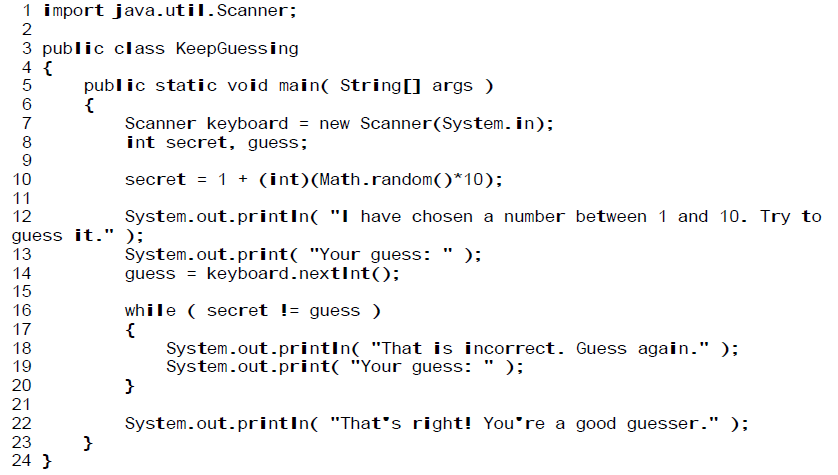 Lesson 29
Type the following program:
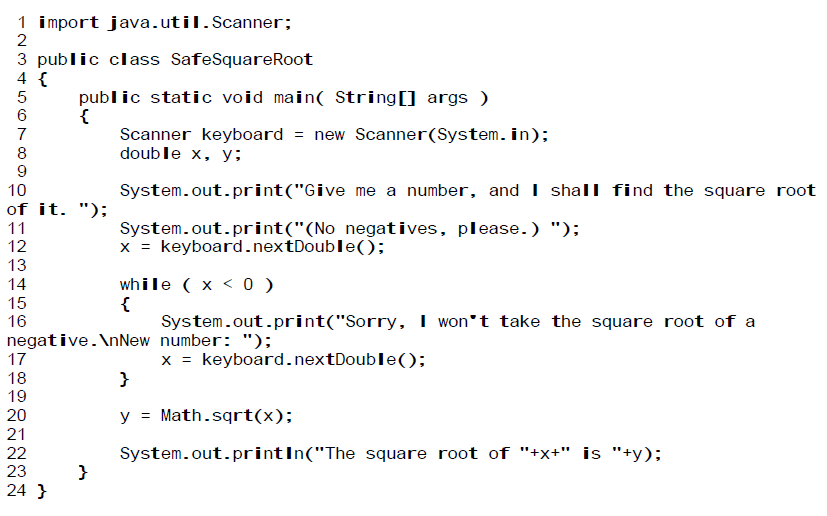 ***
***
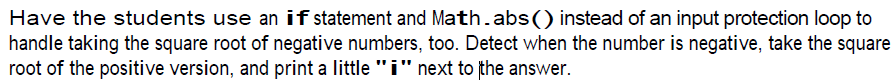 Lesson 29
Lesson 30
Type the following program:
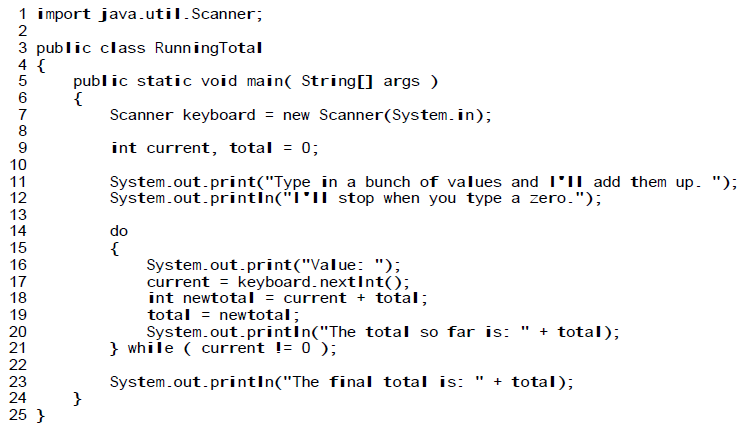 ***
***
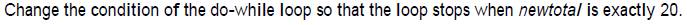 Lesson 31 & 32
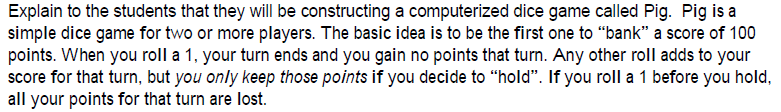 On the next two slide I will give you the AI code and the pseudo code for the entire project. It is up to you to put it together correctly.
PIG AI CODE
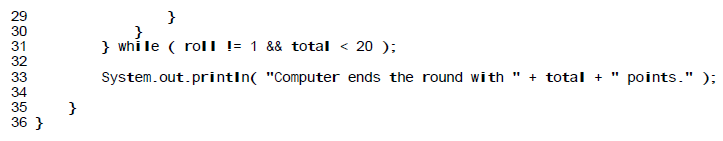 Pig Pseudo Code Part 1
Pig Pseudo Code Part 2
Exit Slip
Tuesday:
How does an accumulator work?

Thursday:
Turn in your projects for the week